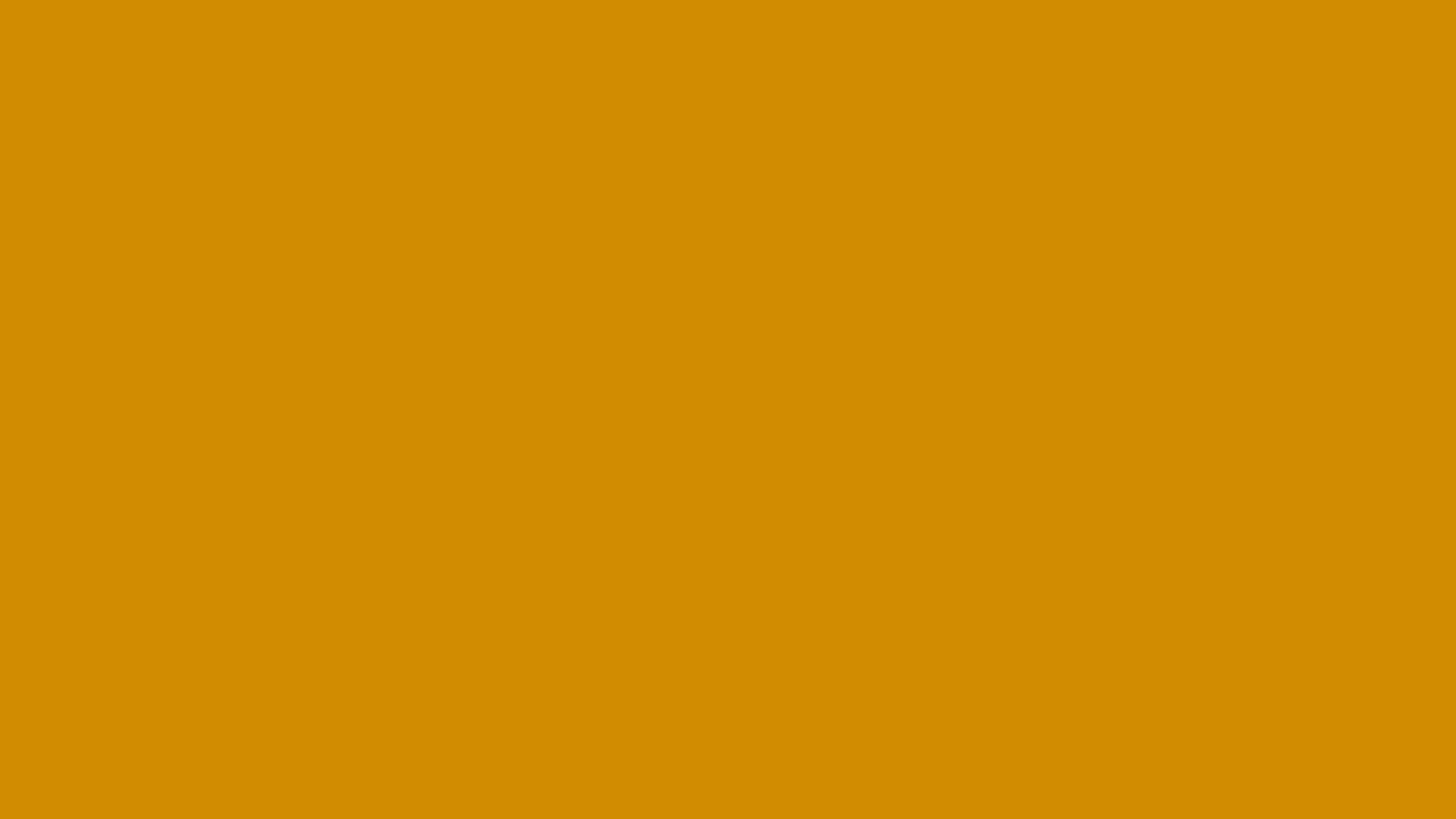 Réseau des Startuppers
du Cameroun
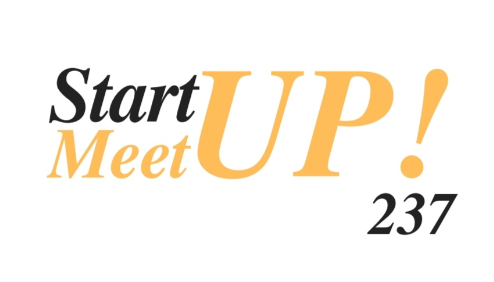 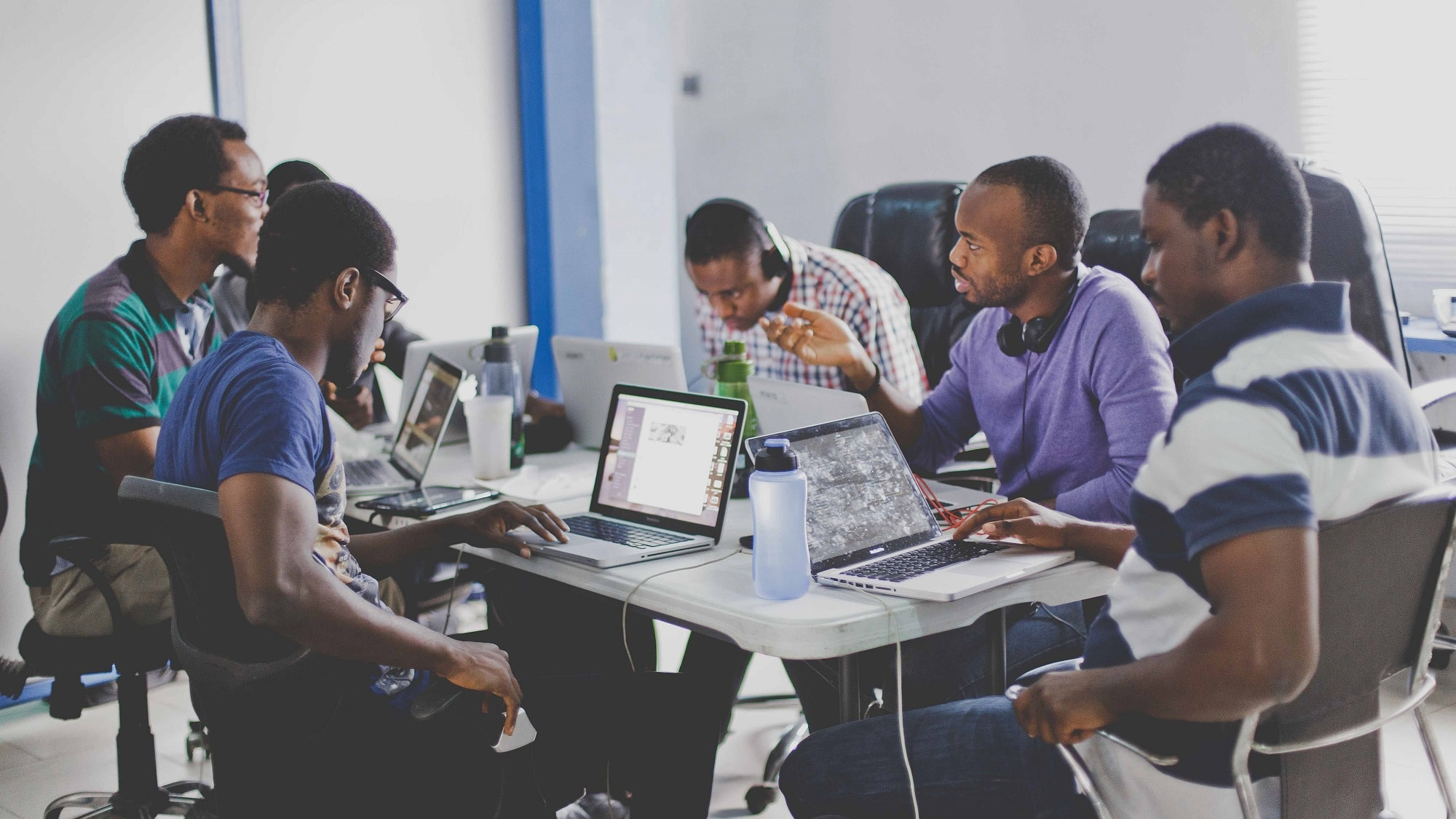 1iere Edition
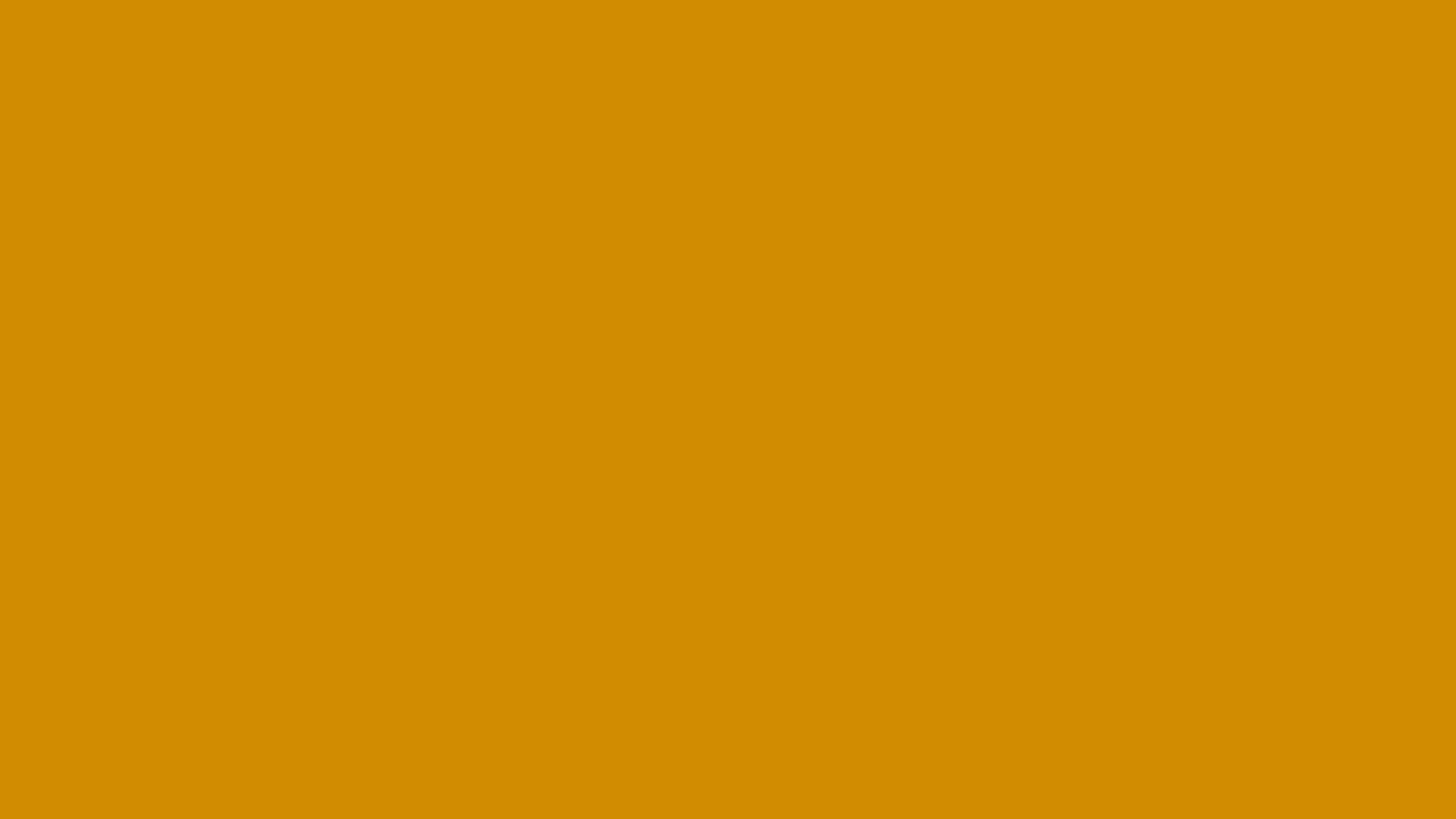 Visite des lieux
1
Mot de bienvenu de Mme TCHATO Solange (CEO)
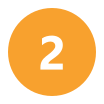 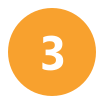 Discours des officiels
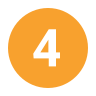 Présentation de la thématique
AU 
PROGRAMME
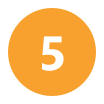 Pause casse-croûte l Photo de famille
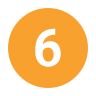 Présentation de l’association StartUp MeetUp
Séance Q/R
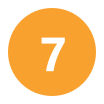 Inscriptions et agenda 2019 – 2020
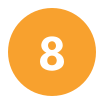 Objet  de l’association
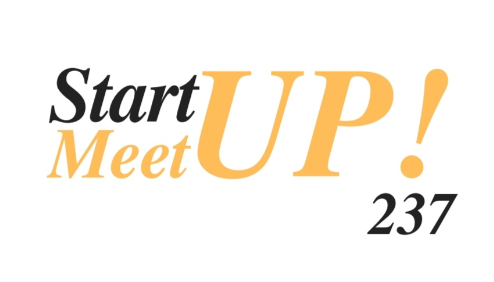 L’objet principal de l’Association est de rassembler sur une plateforme (organique et numérique) les porteurs de projets innovants au Cameroun, de faire émerger des idées, de les orienter vers les structures d’accompagnement des projets, de suivre et soutenir les projets et d’aider à valoriser les résultats.
Objet  de l’association
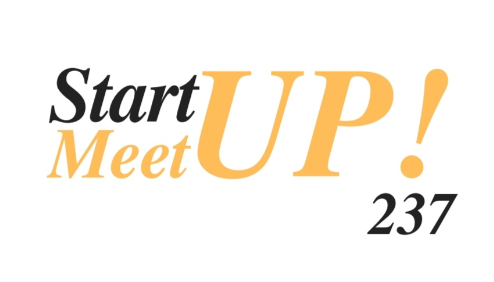 D’animer les startuppers autour de projets  à fort contenu innovant dans les niches d’excellence identifiées ;

De favoriser entre ses membres les échanges de toutes sortes qui peuvent contribuer à la création d'activités et par là à la création d'emplois ;

De représenter l'ensemble de ses membres auprès des Pouvoirs Publics et des acteurs nationaux et internationaux évoluant dans l’écosystème entrepreneurial  sans limiter en quoi que ce soit l'autonomie de chacun de ses membres ;

De créer un environnement technologique et des synergies favorables au développement de projets, de R&D et d’innovation et à l’émergence de Start-up innovantes ;
Objet  de l’association
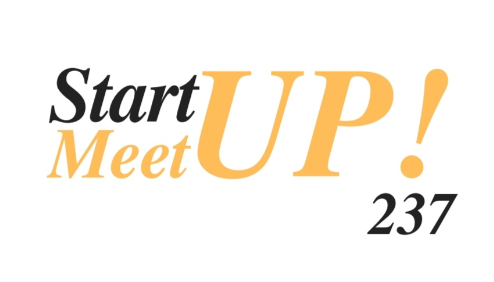 D’offrir et développer toutes activités de services de soutien, de conseil et d’accompagnement des porteurs de projets ; 

De développer une politique de communication et de promotion au plan national et international ; 

D’organiser ou participer à l’organisation, tant au Cameroun qu’à l’étranger, des manifestations à caractères commercial, promotionnel, industriel, ou technique, de nature à développer l’image de l’association, et à promouvoir les produits et services de ses membres
Objet  de l’association
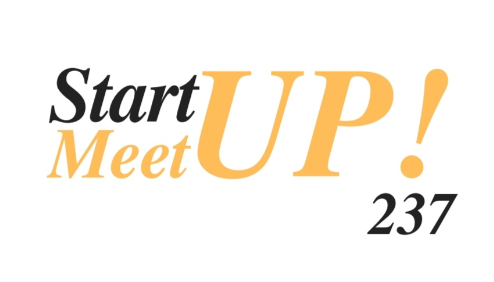 De développer la visibilité locale et internationale de ses membres, notamment par la participation aux salons et autres évènements professionnels

De favoriser l’émergence de fonds d’investissement pour accélérer les startups ;

De favoriser la croissance internationale de ses startups.

Et de toutes autres actions qui contribueraient à l'objet de l'Association.
Qualité des membres
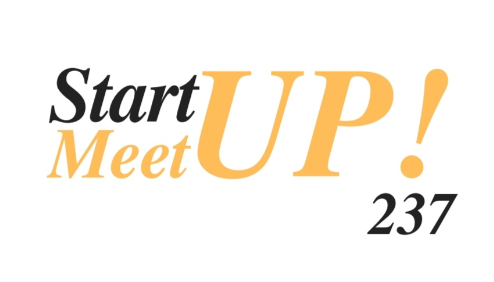 Membres fondateurs
Sont membres fondateurs les personnes ayant participé à la création de l’Association.
 
Membres actifs
La qualité de membre actif est reconnue à tout porteur de projets ou toute personne évoluant dans l’écosystème entrepreneurial.

Membres d’honneur et bienfaiteurs
Est membre d’honneur et bienfaiteur, toute personne qui a rendu, rend ou est susceptible de rendre des services à l’Association, et qui est déclaré comme tel par le Bureau Exécutif de l’Association.
Acquisition de la qualité de membre Actif
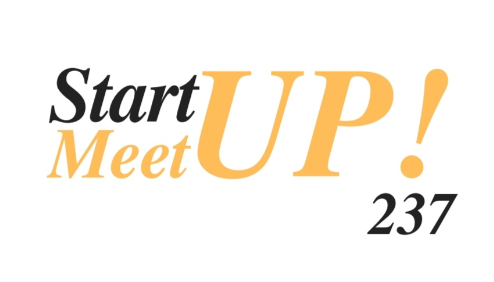 La qualité de membre de l’association est soumise :

A l’adhésion aux statuts et aux dispositions contenues dans le règlement intérieur ;

A l’agrément du Bureau Exécutif de l’Association ;

A l’adhésion à la vision et à la stratégie de l’association  et à l’engagement à travailler dans le cadre des projets collaboratifs, particulièrement dans les niches d’excellence ;

Au paiement effectif de la cotisation trimestrielle.
Ressources de l’Association
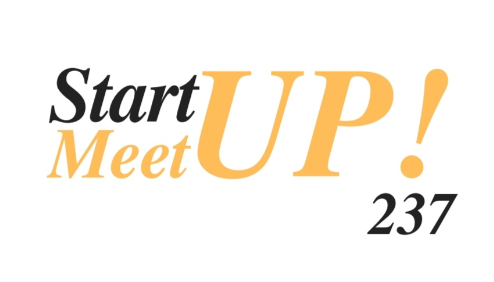 Droits d’adhésion et cotisations versés par les adhérents ;

Contributions aux différentes prestations ou manifestations organisées par l’Association ;

Sponsoring 

Revenus de son patrimoine ;

Et, de manière générale, des autres ressources admises par la Loi.
Structure et Organes de l’Association
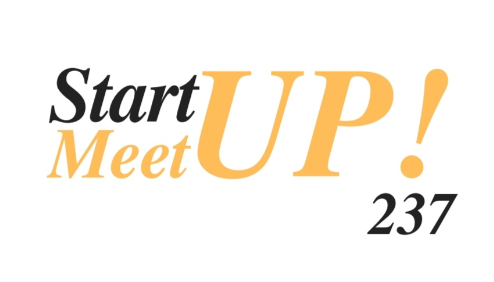 L’Association se compose des organes suivants :

L’Assemblée Générale ;
Le Bureau Exécutif ;
L’ASSEMBLEE GENERALE
 
L’Assemblée Générale est composée de l’ensemble des membres de l’Association à jour de leur cotisation ; 

elle constitue l’organe suprême de l’Association.
Structure et organes l’Association
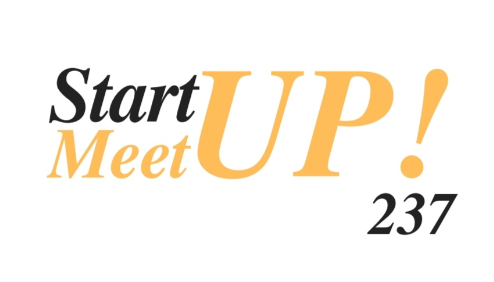 LE BUREAU EXECUTIF 
 
Le Bureau Exécutif est composé : 
 
Du Président  
De un ou plusieurs Vice-Présidents
Du Secrétaire Général 
Des Secrétaires Généraux Adjoints
Du Trésorier
Des Conseillers
Membres élus du 1er Bureau Exécutif
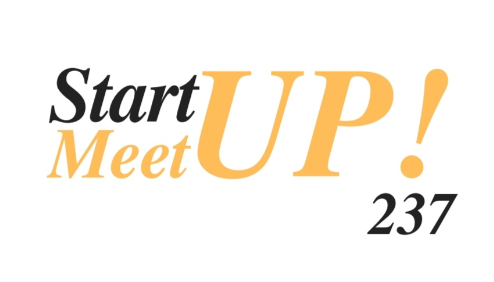 ADHESION
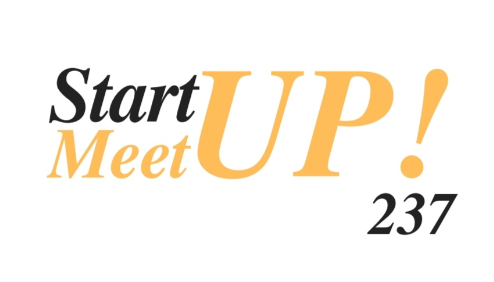 Compléter et signer la fiche d’adhésion
 
Lire et signer la charte de loyauté

Etude du dossier d’adhésion par le Bureau Exécutif
é